Оцінка і прогноз якості земель
Лектор: Барвінський А.В.,
кандидат сільськогосподарських наук,
доцент кафедри управління земельними ресурсами
Модуль 2. Трансформація якості земель сільськогосподарського призначення під впливом деградаційних процесів
Тема 6. Вплив техногенного забруднення на стан сільськогосподарських угідь та прогноз їх якості
План лекції:
1. Основні види техногенного забруднення земель
2. Критерії та показники оцінки стану земель щодо забруднення
3. Заходи щодо поліпшення екологічного стану техногенно забруднених земель
Інформаційні джерела:
1. Оцінка і прогноз якості земель /Барвінський А.В., Тихенко Р.В. – Підручник  (Рекомендовано НУБіП України, протокол №11 від 24.06.15 р.).-Київ: Медінформ, 2015.-642 с.
2. Алгоритм оцінки і прогнозу якості земель /Практикум з дисципліни «Оцінка і прогноз якості земель»/Рекомендовано до друку Вченою радою ННІ земельних ресурсів та правознавства НУБіП України (протокол №7 від 7 квітня 2012 року) /А.В.Барвінський, Р.В.Тихенко. –Київ: Центр інформаційних технологій, 2012.-136с. 
3. Структура земельного фонду України та динаміка його змін /Електронний ресурс.- Режим доступу:
http://land.gov.ua/info/struktura-zemelnoho-fondu-ukrainy-ta-dynamika-ioho-zmin/
4. Земельні ресурси України /Електронний ресурс. -Режим доступу:
http://minagro.gov.ua/system/files/%D0%97%D0%B5%D0%BC%D0%B5%D0%BB%D1%8C%D0%BD%D1%96%20%D1%80%D0%B5%D1%81%D1%83%D1%80%D1%81%D0%B8.ppt
Вибір і обґрунтування критеріїв оцінки стану земельних ресурсів щодо забруднення - це складова частина більш глобальної проблеми нормування антропогенного навантаження на екосистеми (за А.І. Фатєєвим)
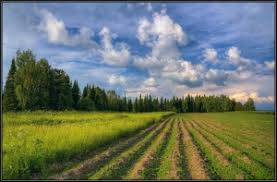 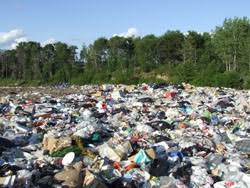 Екологічно чисті території можна розглядати як еталон розумного впливу людини на ґрунтовий покрив, 
у той час як забруднені сільськогосподарські угіддя - це наслідок незбалансованого антропогенного впливу на довкілля
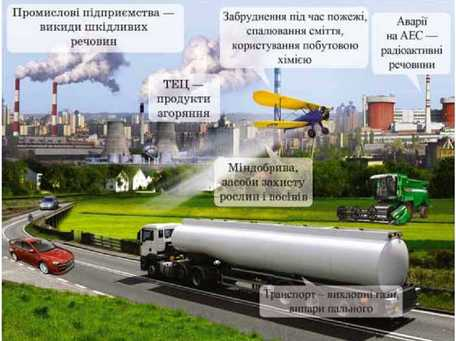 Основні групи абруднюючих речовин:
важкі метали 
пестициди 
радіонукліди
Негативний вплив науково необгрунтованих норм мінеральних добрив на довкілля
Особливості оцінки екологічного стану ґрунтів, обумовленого техногенним впливом
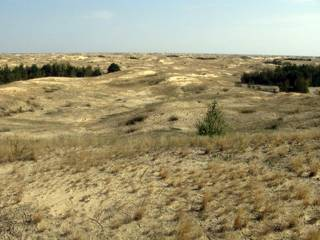 1) важко встановити початок техногенної деградації, бо у ґрунтах суттєвих зовнішніх змін не відбувається 
2) у реальних умовах майже завжди має місце поліелементне забруднення ґрунтів
В природі немає токсичних елементів, але є їх токсичні концентрації (за В.Б.Ільїним)
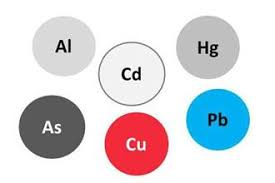 При поліелементному забрудненні ґрунтів найбільшу небезпеку для рослин буде викликати елемент, концентрація якого в ґрунтовому розчині буде найвищою
Критерії оцінки екологічного стану земельних ресурсів
Нормативи оцінок екологічного стану земель відносно їх забруднення важкими металами
Нормативи оцінок пестицидного забруднення ґрунтів
Нормативи оцінок щільності радіоактивного забруднення земель, Кі/км2
Зведена таблиця нормативів оцінок екологічного стану земель, обумовленого техногенним впливом
Групування районів за їх навантаженням мінеральними добривами (кг/га):
Навантаження сільськогосподарських угідь пестицидами, 1986р. (кг/га )
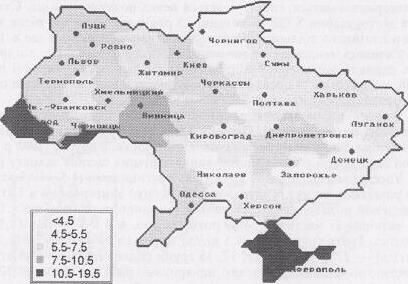 Навантаження сільськогосподарських угідь пестицидами, 1991р. (кг/га)
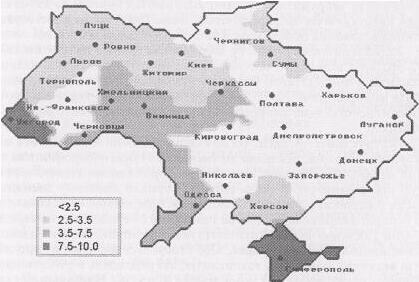 Забруднення ґрунтів залишками пестицидів (% забруднених земель від загальної площі)
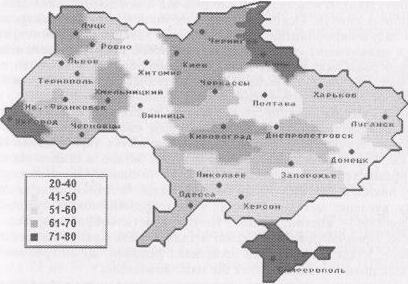 Вміст валових форм свинцю (мг/кг ґрунту, ГДК -32)
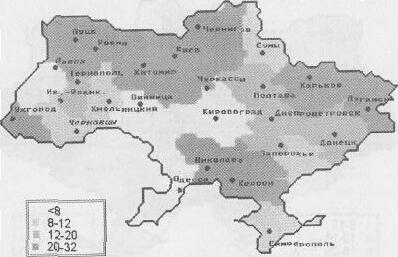 Забруднення ґрунтів радіонуклідами (Cs137, Кі/км2)
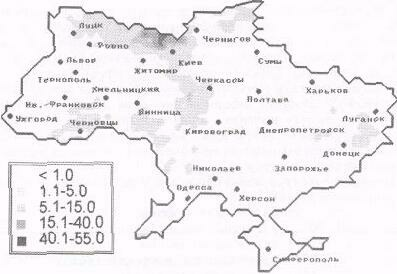 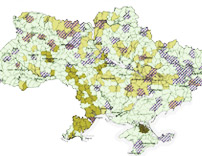 Аналіз даних, що характеризують забруднення земельних ресурсів 











На значній частині території країни (72-75%) екологічну ситуацію можна вважати задовільною

Це пов'язано як не парадоксально з погіршенням економічного становища, зупинкою багатьох промислових підприємств, різким зменшенням обсягів використання добрив і пестицидів
Заходи щодо підтримання або відтворення еколо­гічної стійкості земельних ресурсів залежно від ступеня техногенного забруднення
Профілактичні заходи - запобігають розвитку про­цесів техногенного забруднення земель
на територіях із сприятливою, задовільною і передкризовою екологічною ситуацією
Оперативні заходи необхідні у випадках термінового реагуван­ня на різке погіршення екологічного стану земель в разі виникнення аварійних ситу­ацій
на територіях із кризо­вою екологічною ситуацією з метою недопущення подальшого по­гіршення стану земель
Перспективні заходи - заходи по створенню умов екологіч­ної рівноваги у природному середовищі
Висновки
Залежно від ступеня техногенного забруднення для підтримання або відтворення еколо­гічної стійкості земельних ресурсів проводять профілактичні; оперативні та перспективні заходи.
Ці заходи лежать в основі концепції екологічної безпеки земельних ресурсів України стосовно забруднення. У загальному вигляді вона включає такі розділи як оцінка, контроль, охорона, підтримка і відтворення екологічної стійкості земельних ресурсів.
Рухаючись від оцінки екологічного стану ґрунтів через організацію контролю до заходів по охороні, підтримці і відтворенню екологічної стійкості земель, формується  ефективна система управління екологічним станом земельних ресурсів країни.
Контрольні питання для самоперевірки:
1. Назвіть критерії оцінки екологічного стану земельних ресурсів щодо техногенного забруднення.
2. В чому полягає складність встановлення початку техногенної деградації?
3. Що є основою негативного впливу на рослину певного хімічного елементу?
4. Назвіть основні нормативи необхідні для оцінки екологічного стану земель щодо забруднення.
5. Які заходи застосовують для відтворення екологічної стійкості техногенно забруднених земель?
Дякую за увагу !